Standard Deviation From Non-Grouped Frequency Tables
Intelligent Practice
Silent 
Teacher
Narration
Your Turn
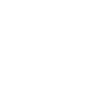 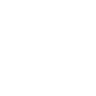 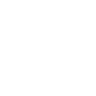 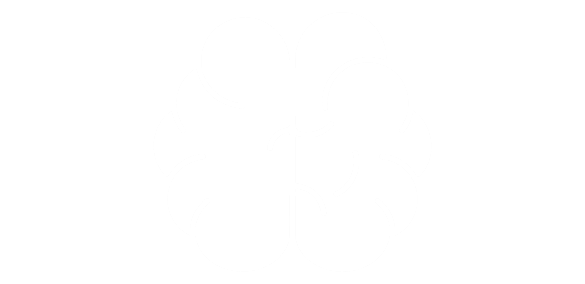 Practice
@Mr Mansbridge
Worked Example
Your Turn
Work out the sample variance and standard deviation of:
Work out the sample variance and standard deviation of:
@Mr Mansbridge
7.
4.
1.
5.
2.
8.
6.
3.
9.
@Mr Mansbridge
1.
2.
3.
@Mr Mansbridge
4.
5.
6.
@Mr Mansbridge
7.
8.
9.
@Mr Mansbridge